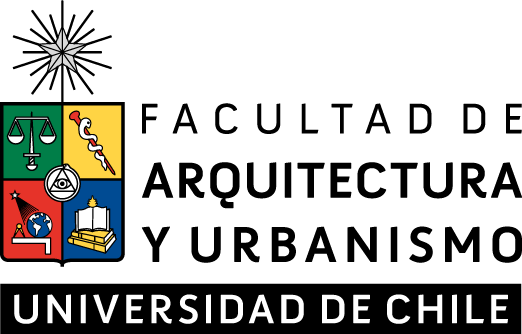 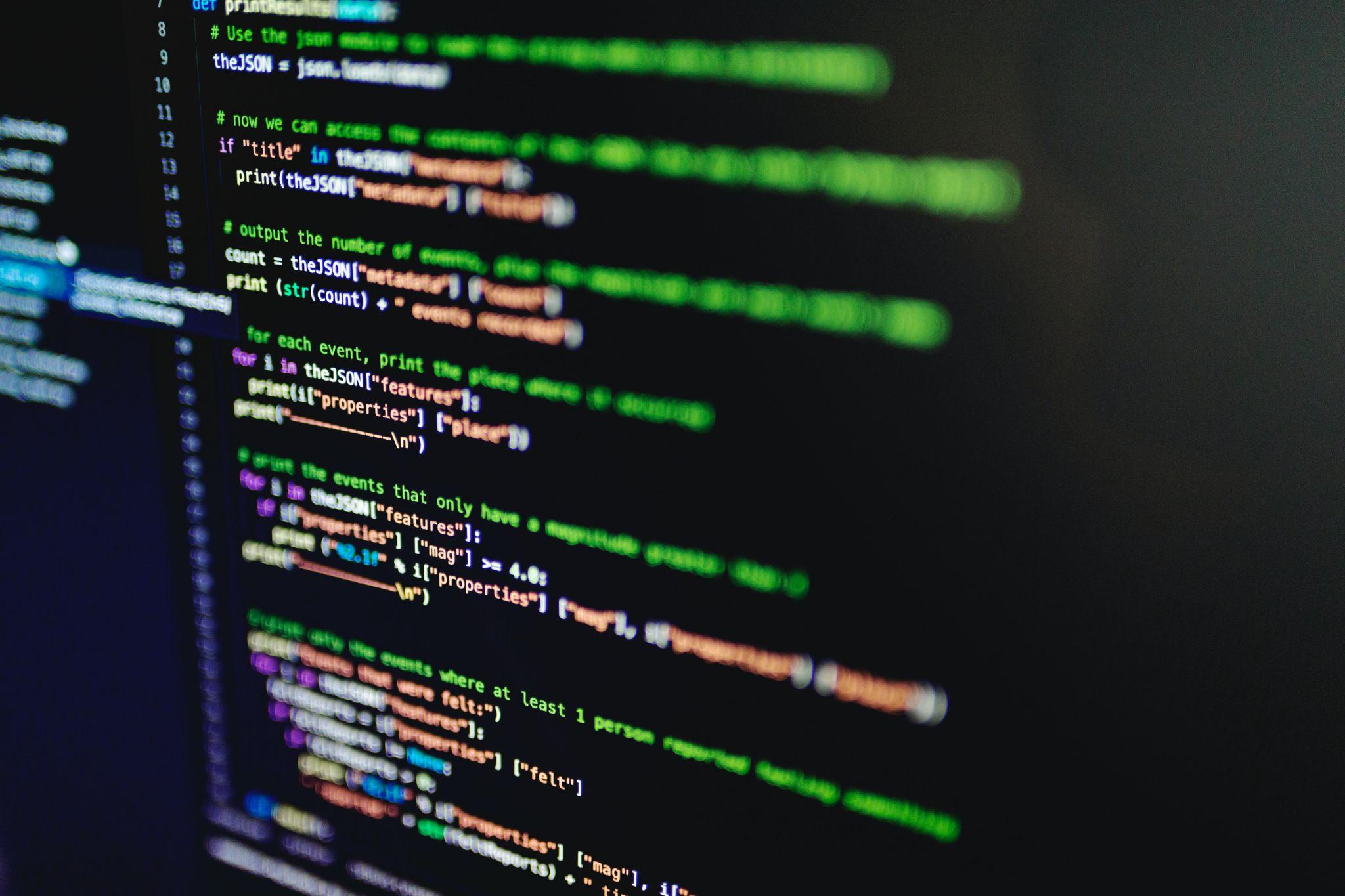 Cátedra: Introducción a la geointeligencia
Ayudantía 3  21.09.2021
Profesor: Julio Covarrubia Castro Ayudante: Felipe Covarrubia Castro
OBJETIVOS GENERALES


Aprender el lenguaje de programación Básico de Python + Turtle “SimpleGis”



Aprender sobre los diferentes tipos de archivos con los que trabajaremos 



Conocer las Bibliotecas Principales Pandas, Matplotlb, Numpy.



Mediante Jupyter realizar un análisis geoespacial  con datos estructurados y ubicación
 geométrica con atributos determinados(SHP) .
FUNCIONES

Módulo 
import
Valores Booleanos
assert
if elif
list()  append / Variables 
lambda
range
for in
for in range
If not
max min
Turtle Librería
Lenguaje Programacion Python
Asignar nombre a una posición dentro de una lista 

lista_nombre_edad_fruta= [“JUAN”, 22, “Platano”]

lista_nombre_edad_fruta[0]

NOMBRE= 0

lista_nombre_edad_fruta[NOMBRE]

Agregar un elemento a una lista

lista_nombre_edad_comuna=[]

lista_nombre_edad_comuna.append([])
lista_nombre_edad_comuna.append([])
Lenguaje Programacion Python
lambda funciones anónimas

Expresiones simples y de carácter único

Funciones pequeñas

sintaxis de la función


nombre =  lambda argumentos: expresión

a= lambda x: x**2 
b= lambda x,y: x+y
Lenguaje Programacion Python
Range funciones 

Retorna una Lista de python que contiene una sucesión de números enteros.



range(n) 

range(stop):
range(start, stop):
range(start, stop, step):
Lenguaje Programacion Python
For in Iterar sobre estructura indexa

Se define un bucle como un bloque de instrucciones que se repiten de acuerdo a ciertas condiciones definidas por una variable(identificador)


for valor in lista:
	#instrucciones
    print (valor)
Lenguaje Programacion Python
For in Range Iterar sobre estructura indexa

Si a la variable se la asigna mediante range , el valor de una lista.


for valor in range():
	#instrucciones
    print (valor)
Lenguaje Programacion Python
if not

funciona igual que if al contrario, prueba si la condición es falsa luego ejecuta una serie de instrucciones.


if not x<14:
    print ("Es mayor")
else:
    print ("Es menor")
Lenguaje Programacion Python
max min

obtener elemento máximo o mínimo de una lista 

min([3,5,1,2,6,7])
1
max([3,5,1,2,6,7])
7
Turtle Librería
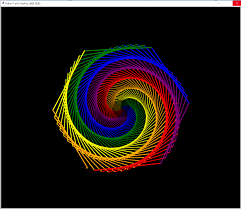 Turtle Librería
Creado por Wally Feurzeig y Seymour Papert en 1967




En sí, la “Tortuga” es un cursor en un  Plano Cartesiano la cual se le pueden dar órdenes , mediante comandos de movimientos, que en un orden en específico permite crear todo tipo de figuras simples y complejas.

Crearemos nuestro propio “GIS” utilizando algunas de las funciones de turtle
Turtle Librería
Ventana turtle


from turtle import*                     Ocupar liberia


setup(ancho, largo, x, y)               Tamaño ventana               


title(“Titulo Ventana”)                 Titulo


showturtle()                            Mostrar tortuga


done()                                  Finalizar
Turtle Librería
Comandos de movimientos en turtle


forward(distancia)                     


back(distancia)                             


rigth(angle)                 


left(angle)
Mover hacia adelante en el sentido que la tortuga apunta
Mover hacia atrás en el sentido opuesto a la que apunta la tortuga apunta
Gira la tortuga hacia la derecha en la magnitud de los ángulos definidos
Gira la tortuga hacia la izquierda en la magnitud de los ángulos definidos
Turtle Librería
Comandos de movimientos en turtle


goto(x,y)


up()


down()


dot(size)
Mover hacia un puntos de coordenadas x e y
Permite moverse sin dibujar
Permite dibujar mientras se mueve
Dibuja un punto circular con diámetro size( >=1 and Colorstring)
Turtle Librería
Escribir en turtle


write(arg, move=False, aling= “left”, font=(“Arial”, 8, “normal”))
Simple GIS